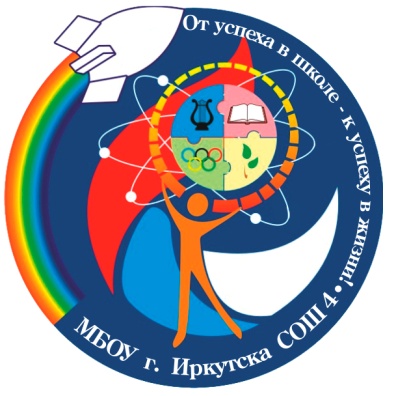 Муниципальное бюджетное общеобразовательное учреждение города Иркутска средняя общеобразовательная школа № 4
Межсетевой  методический семинар
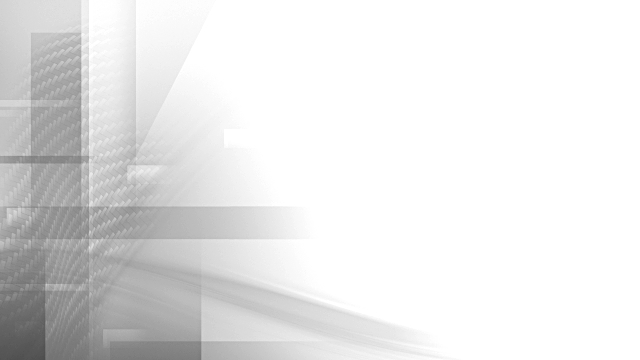 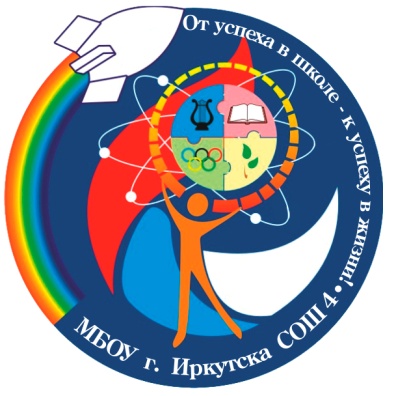 «Потенциальные возможности учебных дисциплин начальной школы в профессиональном самоопределении обучающихся»
Юрьева О.А., 
руководитель МО начальных классов 
МБОУ г. Иркутска СОШ № 4
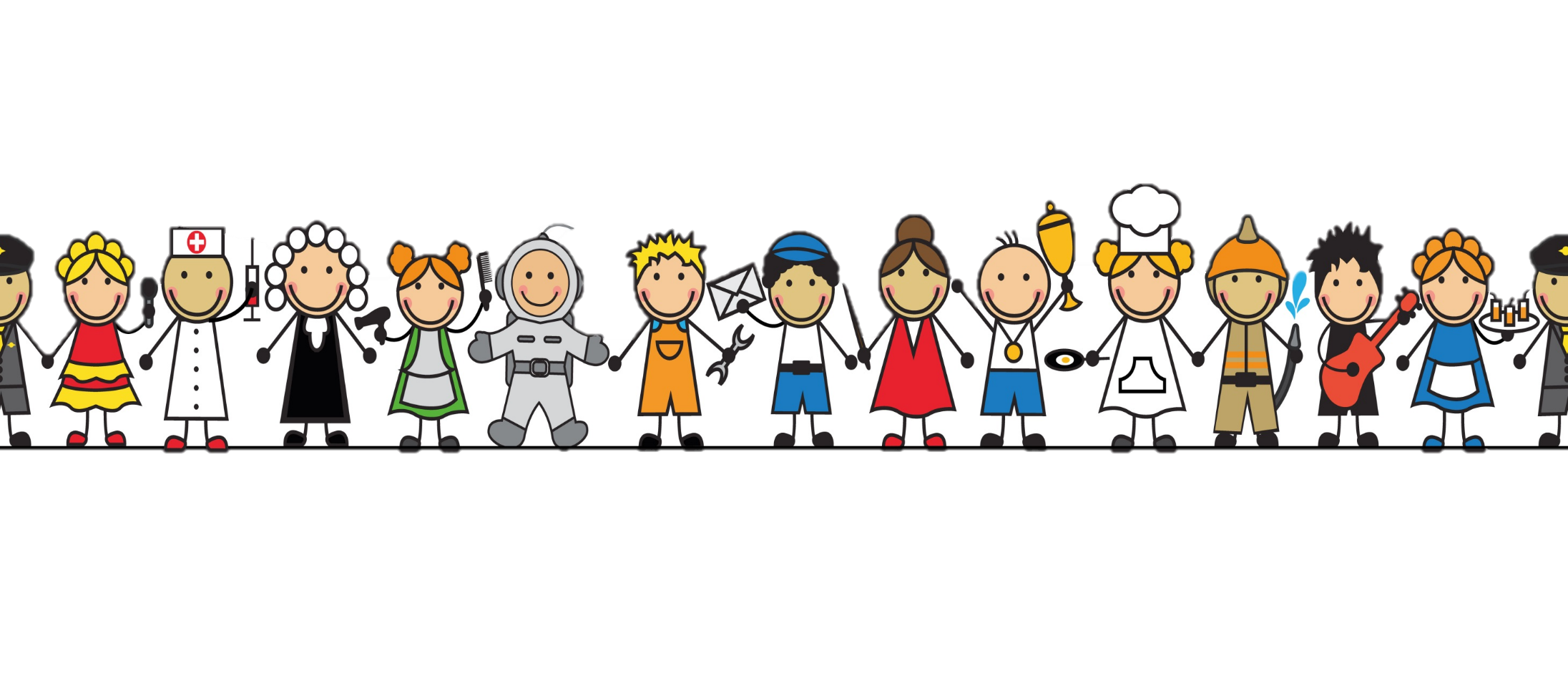 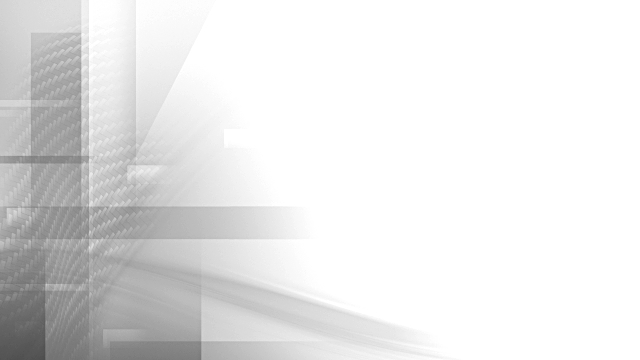 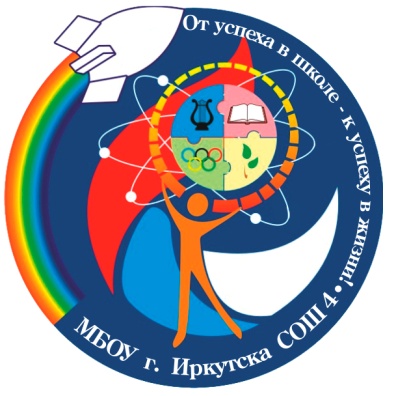 Муниципальное бюджетное общеобразовательное учреждение города Иркутска средняя общеобразовательная школа № 4
ПРОГРАММА РАЗВИТИЯ ШКОЛЫ
 
 «ШКОЛА ПРОФЕССИОНАЛЬНОГО 
самоопределения»
(2018-2023 гг.)
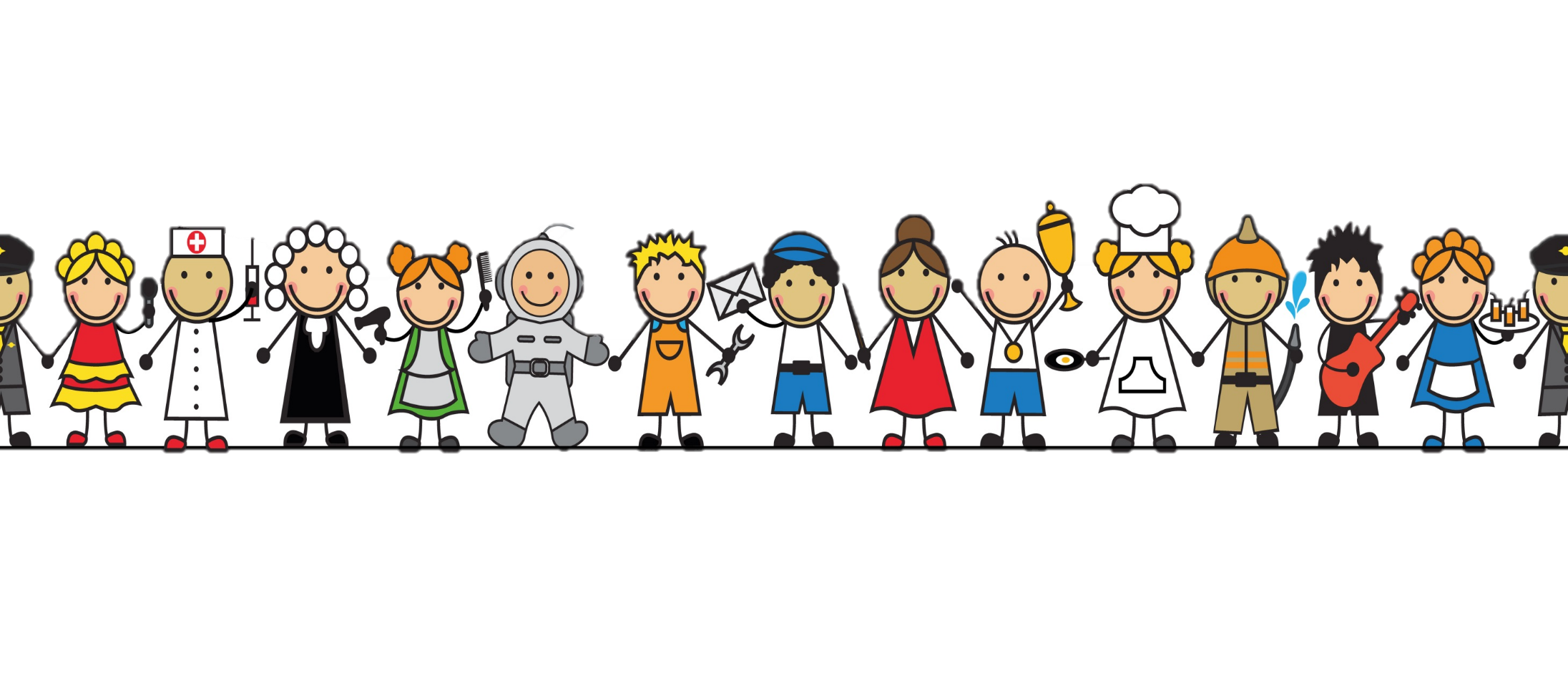 ПАСПОРТ ПРОГРАММЫ
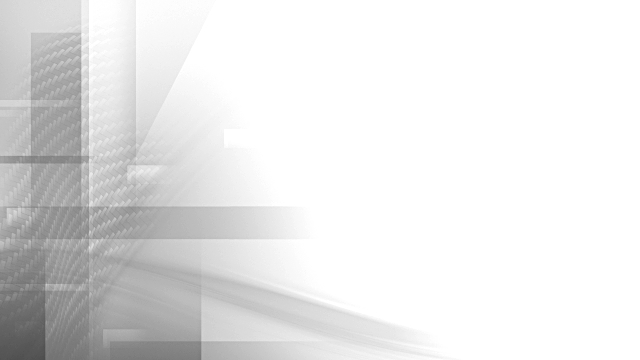 «Концепцию развития системы сопровождения профессионального самоопредления детей и молодежи Иркутской области до 2020года»
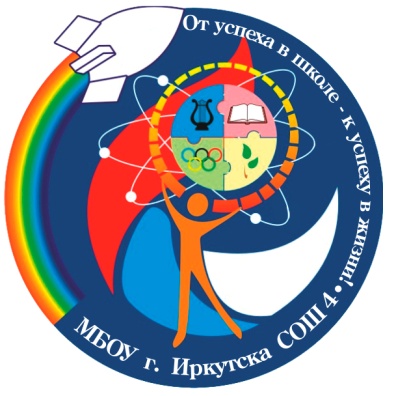 Профессиональное самоопределение –
процесс и результат формирования у человека готовности самостоятельно планировать и реализовывать перспективы персонального профессионально-образовательного маршрута и последующей профессионально-карьерной траектории, осуществляя последовательную серию профессионально-образовательных и профессионально-карьерных выборов.
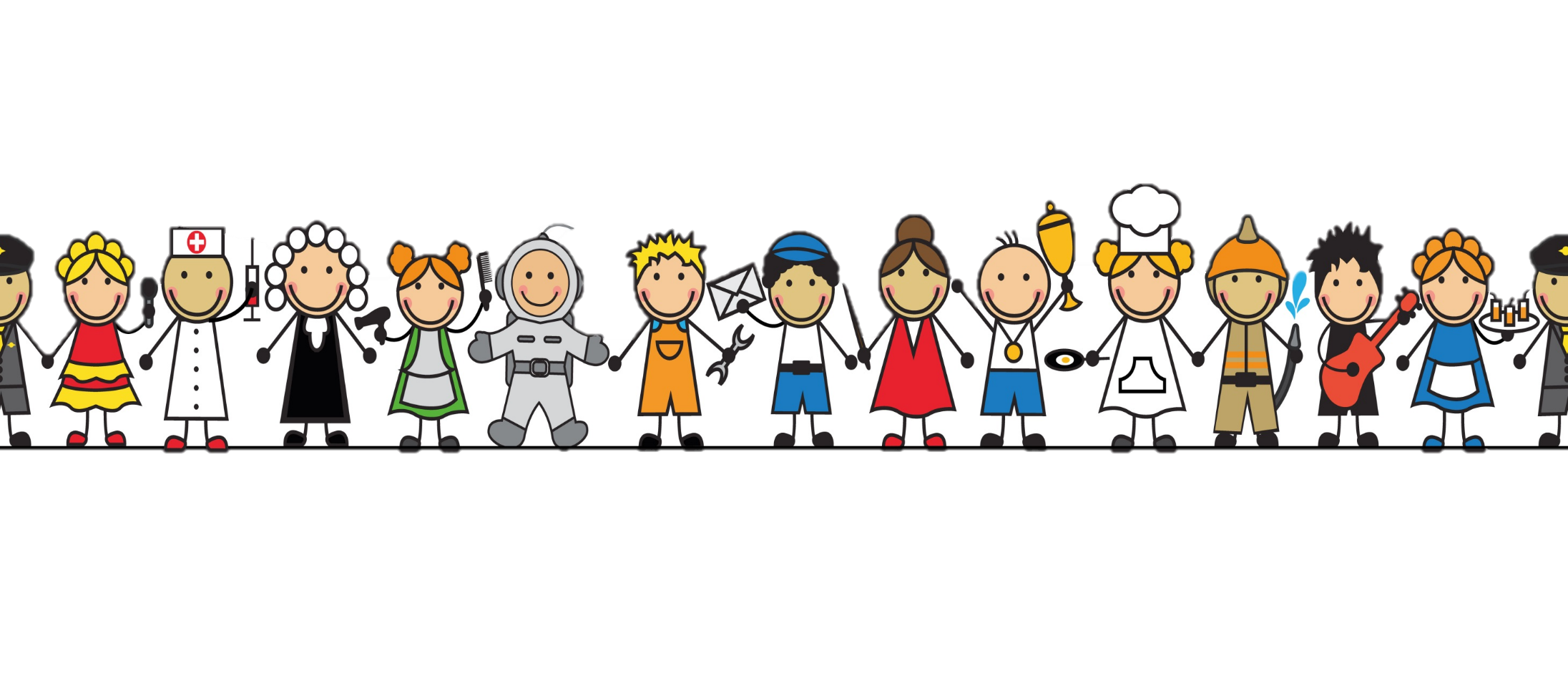 ПАСПОРТ ПРОГРАММЫ
МБОУ г. Иркутска СОШ № 4
«Школа профессионального самоопределения»
Уровень 
основного общего образования «Школа открытий»
Уровень начального общего образования
 «Школа радости»
Уровень 
среднего общего образования «Школа самоопределения»
Учебная деятельность
Внеурочная деятельность
Учебная деятельность
Учебная деятельность
Внеурочная деятельность
Внеурочная деятельность
Вектор № 3.
Воспитательная среда
Вектор № 2.
Профессиональное самоопределение
Вектор № 4.
Профессиональное образование
Вектор № 1.
Индивидуализация образовательного процесса
«Школа профессионального самоопределения»
МБОУ г. Иркутска СОШ №4
Трудоустройство
Социально- психологическое сопровождение:
Профессиональная диагностика, 
иагностика готовности и удовлетворенности по выбранным профилям
Школьная НПК, портфолио, участие в олимпиадах, конференциях, индивидуальный образовательный маршрут
Профили
Подготовительные курсы,
Профессиональные пробы, социальные практики, Дни открытых дверей, 
Ярмарки профессий.
ВУЗ
10-11 классы
НПО, СПО
Учебная деятельность
Профориентационная  деятельность
Учебная деятельность
Внеурочная деятельность
Социально- психологическое 
сопровождение
Диагностики и мониторинг,
Проба выбора профиля
Расширение учебных предметов,
Индивидуальные маршруты, портфолио,
НПК
Профессиональные пробы,
Проекты, 
Планы классных руководителей,
Дни открытых дверей
Объединения по интересам
( предметные)
Игра-  путешествие,
Дополнительное 
образование
Социальные практики
Образовательные игры
8-9 классы
Профориентационная деятельность
Учебная деятельность
Объединения по интересам
( предметные)
Игра-  путешествие,
Дополнительное 
образование
Внеурочная деятельность
Социальные проекты, проекты по  трудовому воспитанию
Профориентационная деятельность
Планы 


Планы
вопитательной работы классных руководителей
Учебная деятельность
Социально- психологическое 
сопровождение
Стартовая диагностика
рплопл
Пропедевтические предметные курсы,
Портфолио, НПК
олимпиады
5-7 классы
Учебная деятельность
рплоплс
Внеурочная деятельность
Дополнительное образование
Инновационные УМК,  школьная НПК, портфолио
Внеурочная деятельность
ИГРА - путешествие
Классные  руководители, «Сибирячок», игра
Учебная деятельность
Объединения по интересам
Социально- психологическое 
сопровождение
Стартовая диагностика
Профориентационная деятельность
1-4-классы
ОБУЧЕНИЕ 
по программе
« Школа будущего первоклассника»
МДОУ
Знакомство с миром профессий через игру
Наблюдение за развитием детей
дошкольного возраста
ШБП
Социальный заказ
«Школа профессионального самоопределения»
МБОУ г. Иркутска СОШ №4
Учебная деятельность
рплоплс
Внеурочная деятельность
Дополнительное образование
Инновационные УМК,  школьная НПК, портфолио
Внеурочная деятельность
ИГРА - путешествие
Классные  руководители, «Сибирячок», игра
Учебная деятельность
Объединения по интересам
Социально- психологическое 
сопровождение
Стартовая диагностика
Профориентационная деятельность
1-4-классы
Социальный заказ
«Школа профессионального самоопределения»
МБОУ г. Иркутска СОШ №4
Проведение стартовой диагностики в соответствии с ФГОС НОО. 
методика диагностики самооценки Дембо-Рубинштейна (модификация А.М. Прихожан); 
анкета «Оцени поступок» (модификация Е.А. Кургановой, О.А. Кабардовой); 
методика оценки уровня сформированности компонентов учебной деятельности (Г.В. Репкина); 
методика отслеживания уровня коммуникативных навыков учащихся (Г.А. Цукерман); 
тест Равена (модификация Л.А. Ясюковой); 
карта интересов младших школьников и другие;
Учебная деятельность
рплоплс
Внеурочная деятельность
Дополнительное образование
Инновационные УМК,  школьная НПК, портфолио
Внеурочная деятельность
ИГРА - путешествие
Классные  руководители, «Сибирячок», игра
Учебная деятельность
Объединения по интересам
Социально- психологическое 
сопровождение
Стартовая диагностика
Профориентационная деятельность
1-4-классы
Социальный заказ
«Школа профессионального самоопределения»
МБОУ г. Иркутска СОШ №4
● консультирование о результатах диагностики
  родителей, учителей. 

● организация коррекционно-развивающих
 занятий по программе «Мир профессий».
Учебная деятельность
рплоплс
Внеурочная деятельность
Дополнительное образование
Инновационные УМК,  школьная НПК, портфолио
Внеурочная деятельность
ИГРА - путешествие
Классные  руководители, «Сибирячок», игра
Учебная деятельность
Объединения по интересам
Социально- психологическое 
сопровождение
Стартовая диагностика
Профориентационная деятельность
1-4-классы
Социальный заказ
«Школа профессионального самоопределения»
МБОУ г. Иркутска СОШ №4
2015-2016 Старцева Наталья «Приносит ли пользу мороженое?»
2016-2017, Баенхаев Павел, Городская НПК «Электромагнитная индукция»
2017-2018, Баенхаев Павел «Площади прямоугольников»
Для обучающихся начальных классов планируется проведение ежегодной школьной научно-практической конференции «Инсайт. Первые шаги.», формирование портфолио достижений и участие в конкурсах, олимпиадах.
Учебная деятельность
рплоплс
Внеурочная деятельность
Дополнительное образование
Инновационные УМК,  школьная НПК, портфолио
Внеурочная деятельность
ИГРА - путешествие
Классные  руководители, «Сибирячок», игра
Учебная деятельность
Объединения по интересам
Социально- психологическое 
сопровождение
Стартовая диагностика
Профориентационная деятельность
1-4-классы
Социальный заказ
Для приготовления обеда повару понадобилось 24 кг картошки, свеклы в 3 раза меньше, а лука в 2 раза меньше чем свеклы. Сколько килограмм лука потратил повар?
Из 27 м ткани можно сшить 9 платьев. Сколько потребуется ткани на 14 таких платьев?
В классе 24 ученика сдали экзамен по русскому языку, а 25 учеников сдали экзамен по математике, причем 22 ученика сдали оба экзамена. Сколько учеников в классе, если каждый сдал хотя бы один из экзаменов?
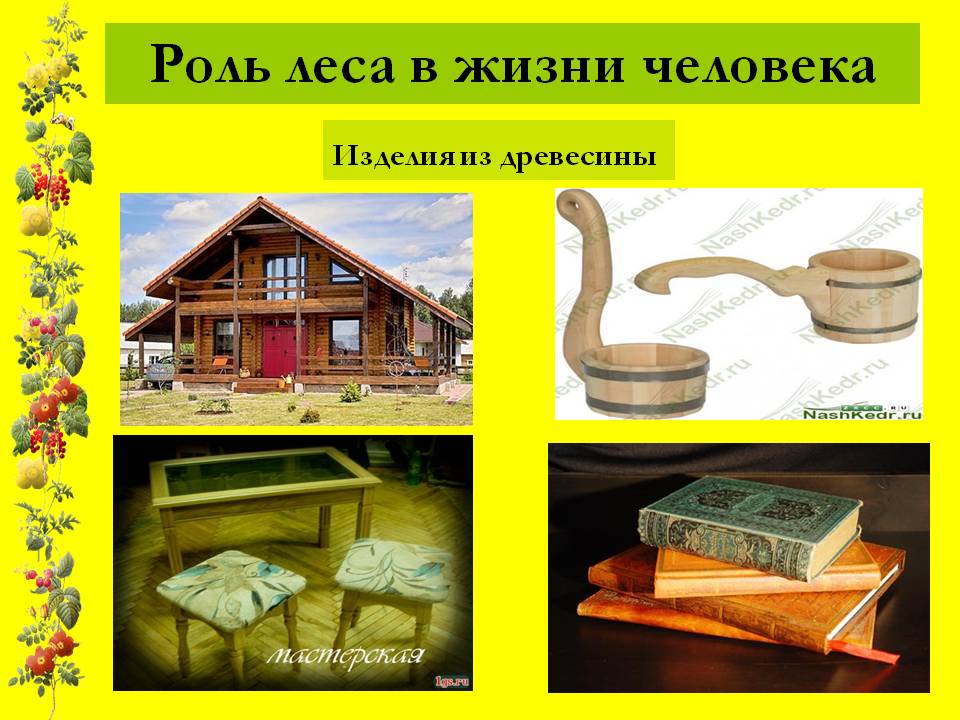 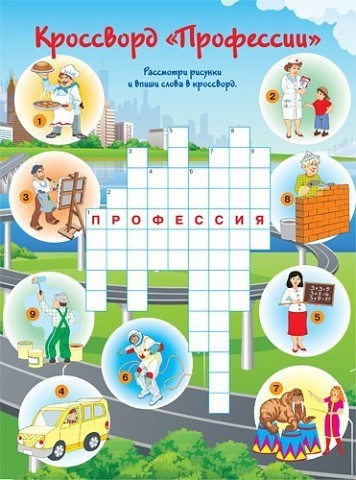 «Школа профессионального самоопределения»
МБОУ г. Иркутска СОШ №4
Объединения по интересам:
- «Любители математики»
- «Знатоки природы»
- «Lego - мастерская»
- «Родное слово»
- «Колесо истории»
- «Азбука безопасности»
Учебная деятельность
рплоплс
Внеурочная деятельность
Дополнительное образование
Инновационные УМК,  школьная НПК, портфолио
Внеурочная деятельность
ИГРА - путешествие
Классные  руководители, «Сибирячок», игра
Учебная деятельность
Объединения по интересам
Социально- психологическое 
сопровождение
Стартовая диагностика
Профориентационная деятельность
1-4-классы
Социальный заказ
«Школа профессионального самоопределения»
МБОУ г. Иркутска СОШ №4
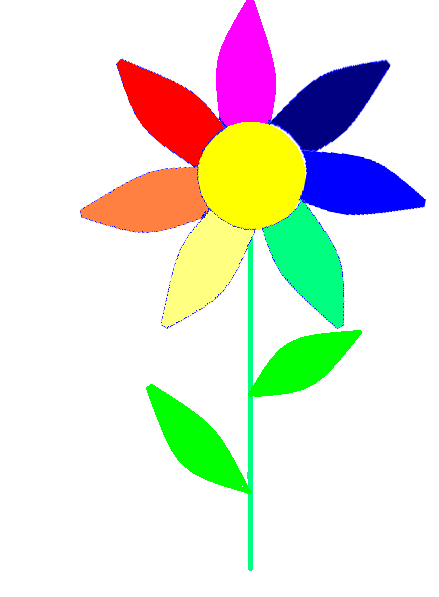 Игра – соревнование «Путешествуем 
на планету Знаний»
Учебная деятельность
рплоплс
Внеурочная деятельность
Дополнительное образование
Инновационные УМК,  школьная НПК, портфолио
Внеурочная деятельность
ИГРА - путешествие
Классные  руководители, «Сибирячок», игра
Учебная деятельность
Объединения по интересам
Социально- психологическое 
сопровождение
Стартовая диагностика
Профориентационная деятельность
1-4-классы
Социальный заказ
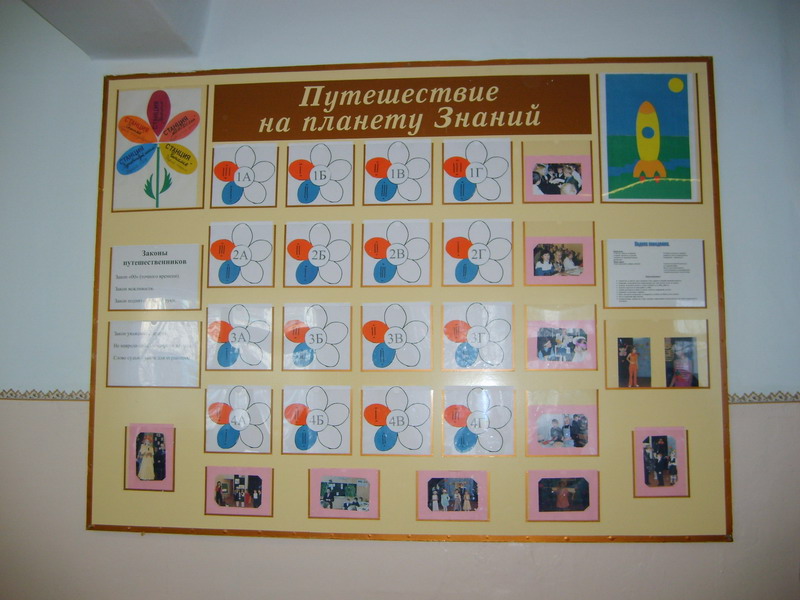 Игра – соревнование «Путешествуем 
на планету Знаний»
1 станция «Если хочешь быть здоров»
          «Все профессии нужны, все профессии важны…!»
неделя ОБЖ, физкультуры и ритмики
2 станция «Подари улыбку миру»
          Станция доброты и милосердия
3 станция «Страна Вообразилия»
            неделя   чтения
4 станция «В гости к мастеру Самоделкину»
             неделя труда и ИЗО
5 станция «В гостях у профессора Вычисляйкина»
               неделя математики и информатики
6 станция «Королевство удивительных превращений»
              неделя окружающего мира
7 станция «Путешествие по стране Грамматике»
              неделя русского языка
8 станция «В гостях у Сибирячка»
Профессии нашего края
неделя истории и краеведения
9 станция «Помнит мир спасенный»
              Это нужно не мертвым, это надо живым.
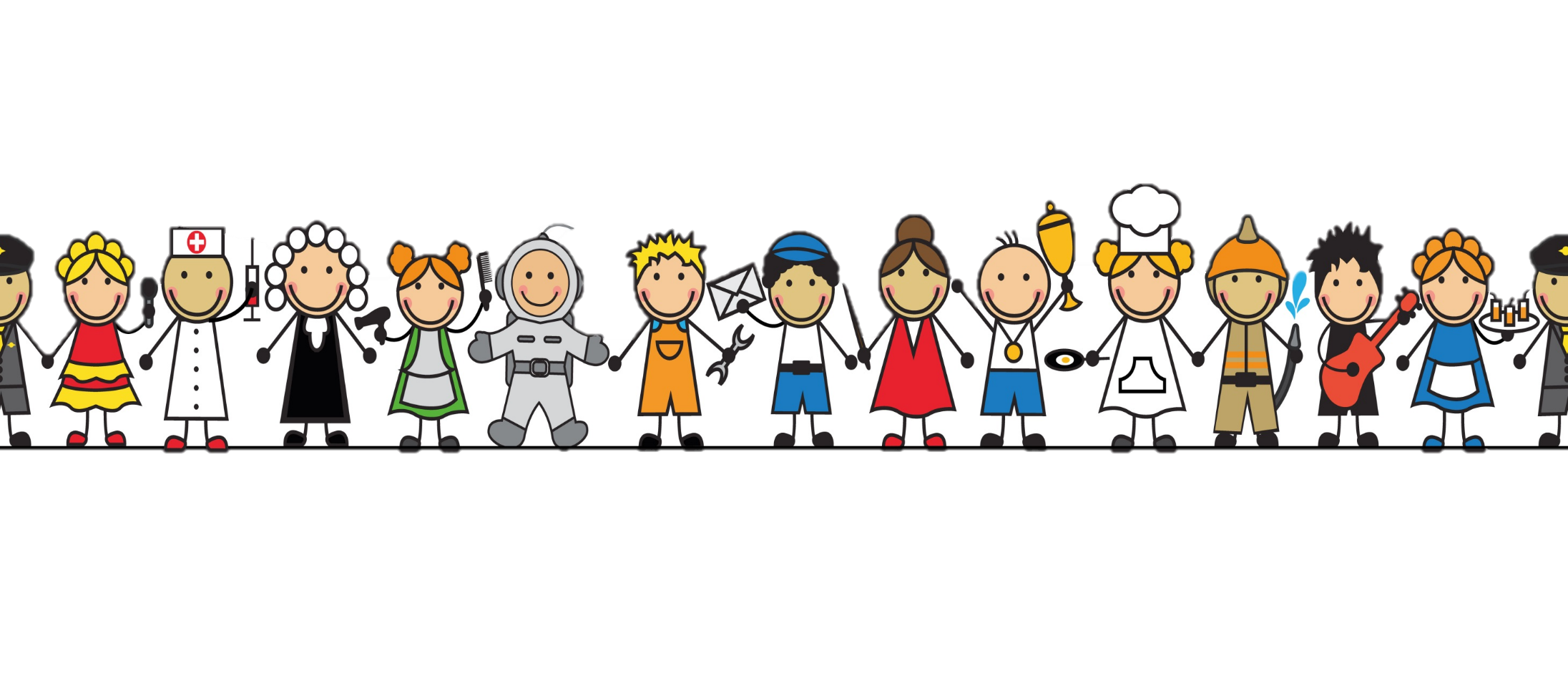 Родители рассказывали про свою профессию по следующей схеме:
Название профессии
История её становления, перспективы
В чем заключается необходимость профессии, какую пользу она приносит
Какие достоинства профессии можно определить
Какие качества личности нужно развивать для того, чтобы добиться успеха в этом деле? Какими качествами ты уже обладаешь?
Знание какие предметов школьной программы необходимо, чтобы стать профессионалом в этой области?
За что Вы любите свою профессию?
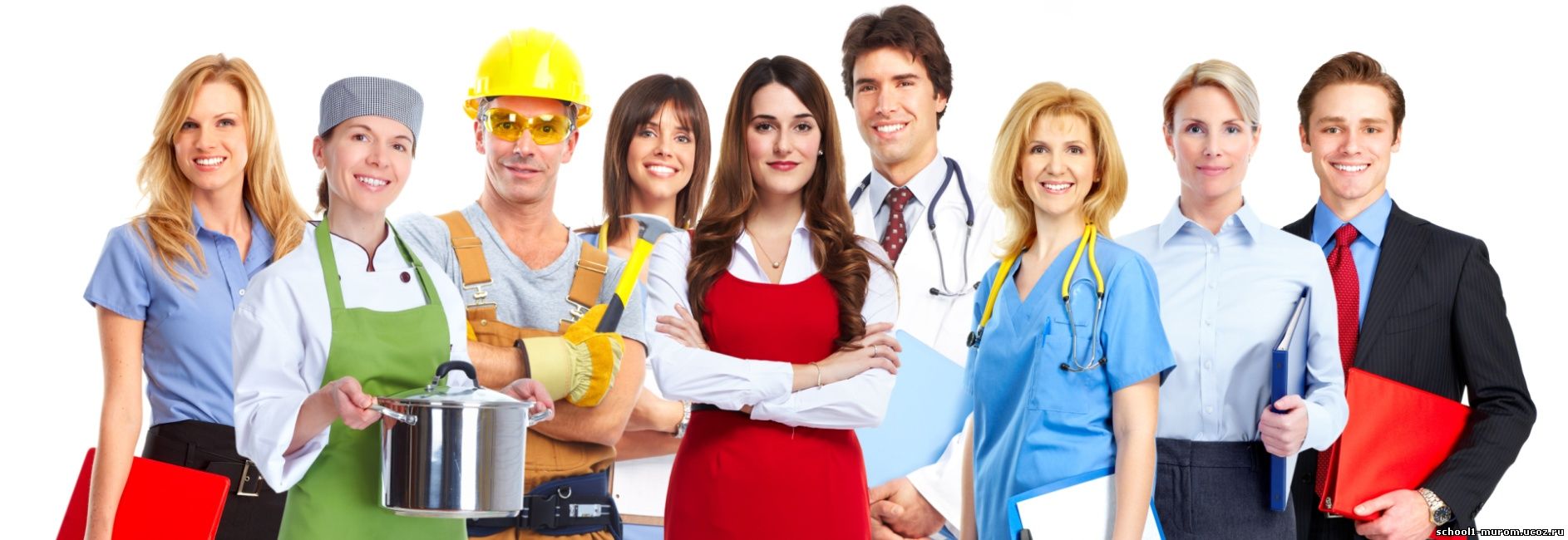 «Школа профессионального самоопределения»
МБОУ г. Иркутска СОШ №4
Дополнительное образование детей (и взрослых) — это вид образования, направленный на всестороннее удовлетворение образовательных потребностей человека в интеллектуальном, духовно-нравственном, физическом и профессиональном совершенствовании
Учебная деятельность
рплоплс
Внеурочная деятельность
Дополнительное образование
Инновационные УМК,  школьная НПК, портфолио
Внеурочная деятельность
ИГРА - путешествие
Классные  руководители, «Сибирячок», игра
Учебная деятельность
Объединения по интересам
Социально- психологическое 
сопровождение
Стартовая диагностика
Профориентационная деятельность
1-4-классы
Социальный заказ
«Школа профессионального самоопределения»
МБОУ г. Иркутска СОШ №4
«Профориентация и социализация»
Учебная деятельность
рплоплс
Внеурочная деятельность
Дополнительное образование
Инновационные УМК,  школьная НПК, портфолио
Внеурочная деятельность
ИГРА - путешествие
Классные  руководители, «Сибирячок», игра
Учебная деятельность
Объединения по интересам
Социально- психологическое 
сопровождение
Стартовая диагностика
Профориентационная деятельность
1-4-классы
Социальный заказ
«Школа профессионального самоопределения»
МБОУ г. Иркутска СОШ №4
Летний лдп « Сибирячок
игра «Чем пахнут ремесла?»
Учебная деятельность
рплоплс
Внеурочная деятельность
Дополнительное образование
Инновационные УМК,  школьная НПК, портфолио
Внеурочная деятельность
ИГРА - путешествие
Классные  руководители, «Сибирячок», игра
Учебная деятельность
Объединения по интересам
Социально- психологическое 
сопровождение
Стартовая диагностика
Профориентационная деятельность
1-4-классы
Социальный заказ
МБОУ г. Иркутска СОШ № 4
«Школа профессионального самоопределения»
Уровень 
основного общего образования «Школа открытий»
Уровень начального общего образования
 «Школа радости»
Уровень 
среднего общего образования «Школа самоопределения»
Учебная деятельность
Внеурочная деятельность
Учебная деятельность
Учебная деятельность
Внеурочная деятельность
Внеурочная деятельность
Вектор № 3.
Воспитательная среда
Вектор № 2.
Профессиональное самоопределение
Вектор № 4.
Профессиональное образование
Вектор № 1.
Индивидуализация образовательного процесса
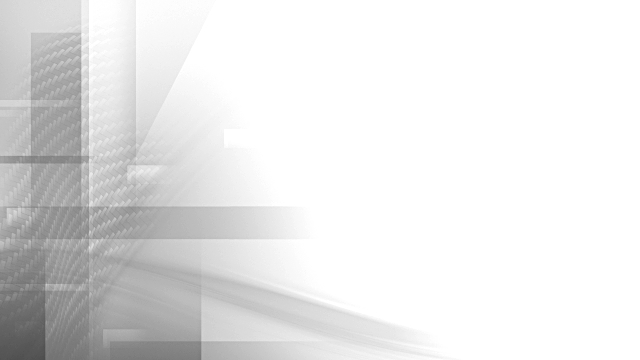 Векторы Программы для реализации каждого из направленийВЕКТОР № 1 по индивидуализации образовательногопространства
●   принципа индивидуализации.
Образовательный результат данного вектора  будет выражен в наличии индивидуальных образовательных программ у обучающихся школы.
ВЕКТОР № 2 по выстраиванию системы профессиональногосамоопределения обучающихся
●  направлен на построение  системы, которая позволяет достигать высоких результатов, а именно большинство  обучающихся могут осознанно выразить свое профессиональное намерение.
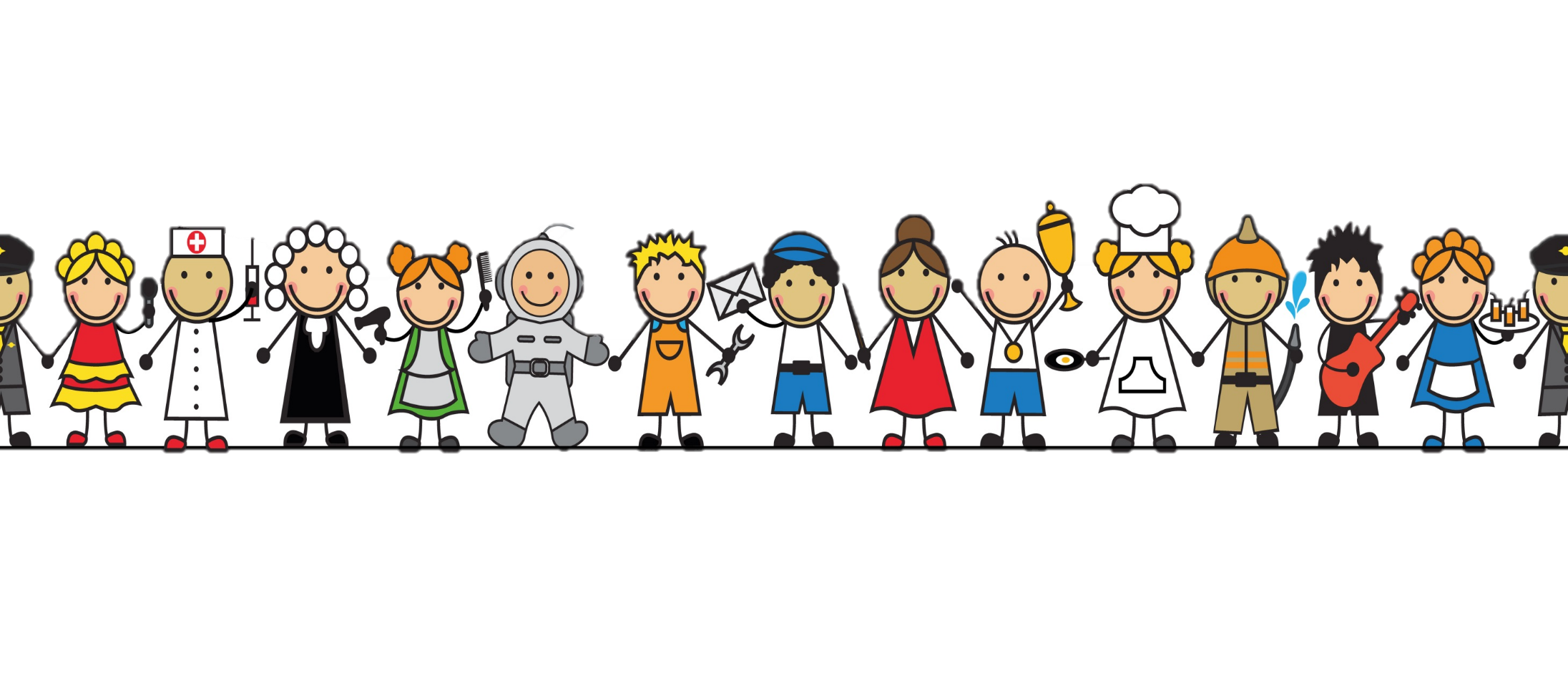 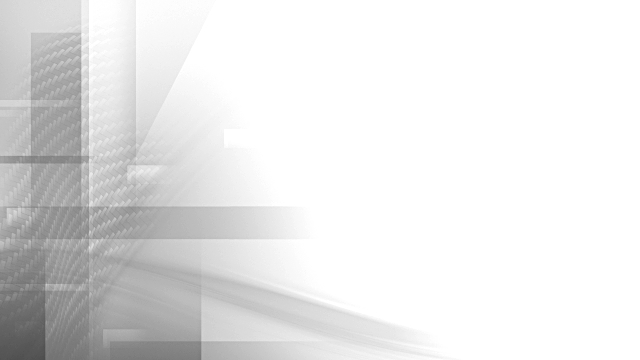 Векторы Программы для реализации каждого из направленийВЕКТОР № 3 по созданию  особой воспитательной среды
«Школы  профессионального самоопределения»
«Новая школа- школа для каждого»
Критерии достижения результата
1.Обучающиеся и их родители воспринимают воспитательную среду школы как открытое пространство с большим количеством возможностей.
2.Обучающиеся и их родители  активно и результативно принимают участие в различных мероприятиях/событиях разного уровня - от школьных и районных до муниципальных и региональных.
Вектор  охватывает всех участников образовательных отношений с разной долей вовлеченности.  Обучающиеся, их родители,  педагоги будут включены   в формирование воспитательной среды школы.
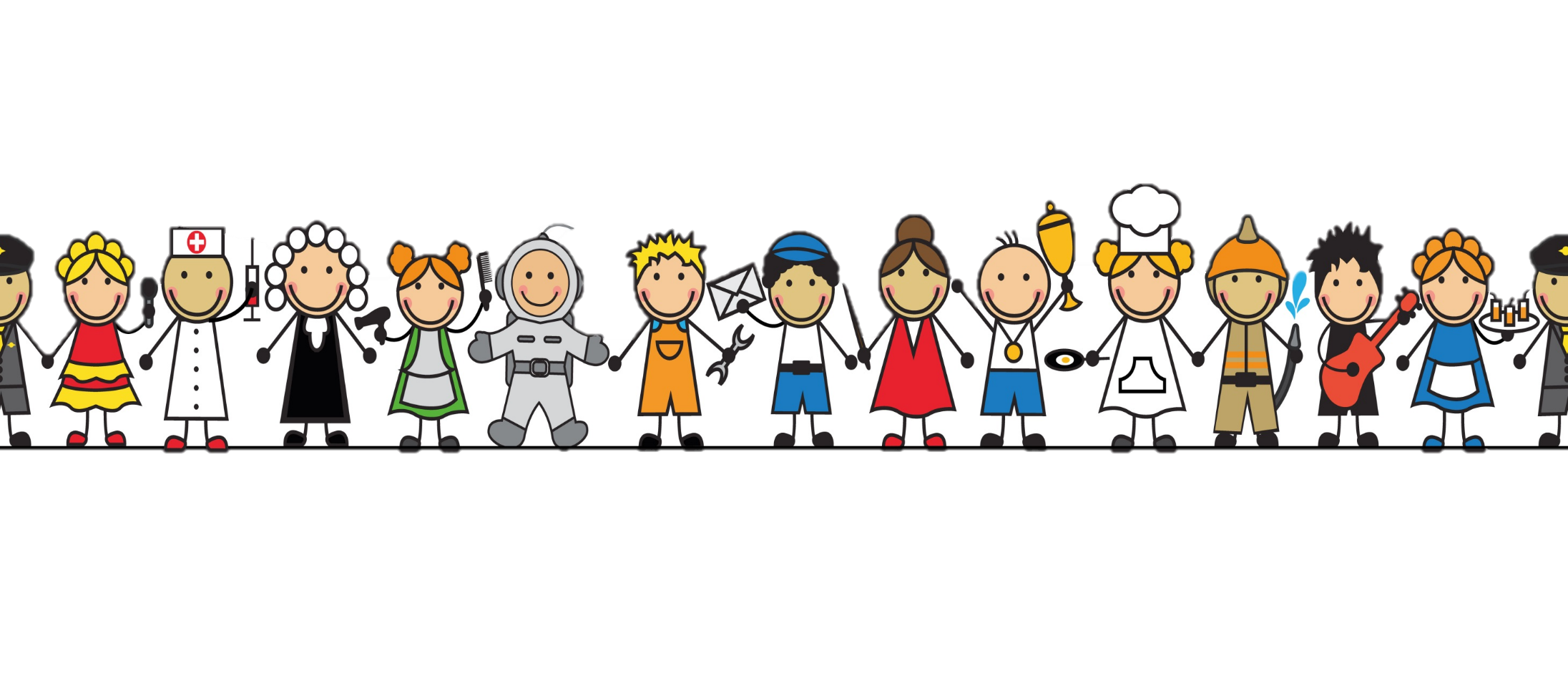 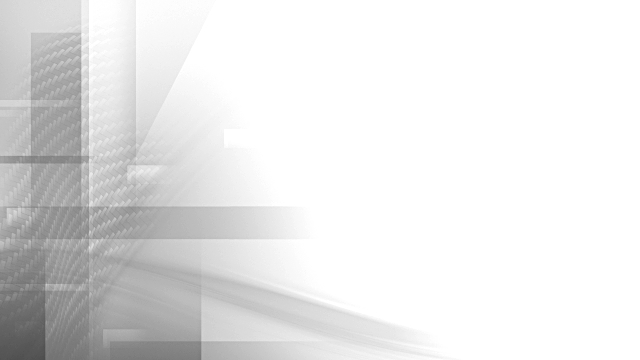 Векторы Программы для реализации каждого из направленийВЕКТОР № 4 по расширению возможностей предоставленияпрофессионального образования
Образовательный результат можно выразить через удовлетворенность обучающихся качеством и спектром предложения дополнительной  образовательной услуги по получению  профессионального образования.
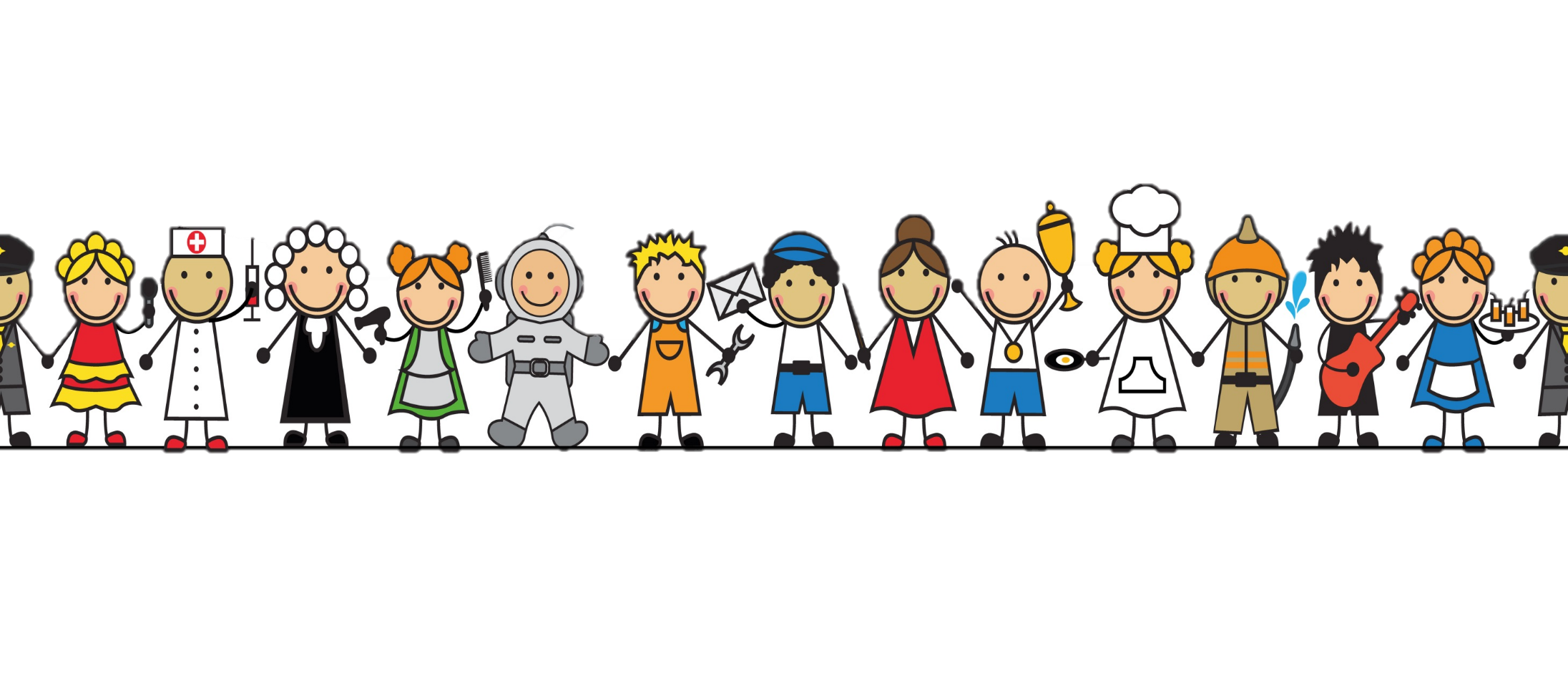 «Школа профессионального самоопределения»
МБОУ г. Иркутска СОШ №4
Учебная деятельность
рплоплс
Внеурочная деятельность
Дополнительное образование
Инновационные УМК,  школьная НПК, портфолио
Внеурочная деятельность
ИГРА - путешествие
Классные  руководители, «Сибирячок», игра
Учебная деятельность
Объединения по интересам
Социально- психологическое 
сопровождение
Стартовая диагностика
Профориентационная деятельность
1-4-классы
Социальный заказ
«Школа профессионального самоопределения»
МБОУ г. Иркутска СОШ №4
Трудоустройство
Социально- психологическое сопровождение:
Профессиональная диагностика, 
иагностика готовности и удовлетворенности по выбранным профилям
Школьная НПК, портфолио, участие в олимпиадах, конференциях, индивидуальный образовательный маршрут
Профили
Подготовительные курсы,
Профессиональные пробы, социальные практики, Дни открытых дверей, 
Ярмарки профессий.
ВУЗ
10-11 классы
НПО, СПО
Учебная деятельность
Профориентационная  деятельность
Учебная деятельность
Внеурочная деятельность
Социально- психологическое 
сопровождение
Диагностики и мониторинг,
Проба выбора профиля
Расширение учебных предметов,
Индивидуальные маршруты, портфолио,
НПК
Профессиональные пробы,
Проекты, 
Планы классных руководителей,
Дни открытых дверей
Объединения по интересам
( предметные)
Игра-  путешествие,
Дополнительное 
образование
Социальные практики
Образовательные игры
8-9 классы
Профориентационная деятельность
Учебная деятельность
Объединения по интересам
( предметные)
Игра-  путешествие,
Дополнительное 
образование
Внеурочная деятельность
Социальные проекты, проекты по  трудовому воспитанию
Профориентационная деятельность
Планы 


Планы
вопитательной работы классных руководителей
Учебная деятельность
Социально- психологическое 
сопровождение
Стартовая диагностика
рплопл
Пропедевтические предметные курсы,
Портфолио, НПК
олимпиады
5-7 классы
Учебная деятельность
рплоплс
Внеурочная деятельность
Дополнительное образование
Инновационные УМК,  школьная НПК, портфолио
Внеурочная деятельность
ИГРА - путешествие
Классные  руководители, «Сибирячок», игра
Учебная деятельность
Объединения по интересам
Социально- психологическое 
сопровождение
Стартовая диагностика
Профориентационная деятельность
1-4-классы
ОБУЧЕНИЕ 
по программе
« Школа будущего первоклассника»
МДОУ
Знакомство с миром профессий через игру
Наблюдение за развитием детей
дошкольного возраста
ШБП
Социальный заказ
Спасибо за внимание!
 Желаем успехов в наших начинаниях!
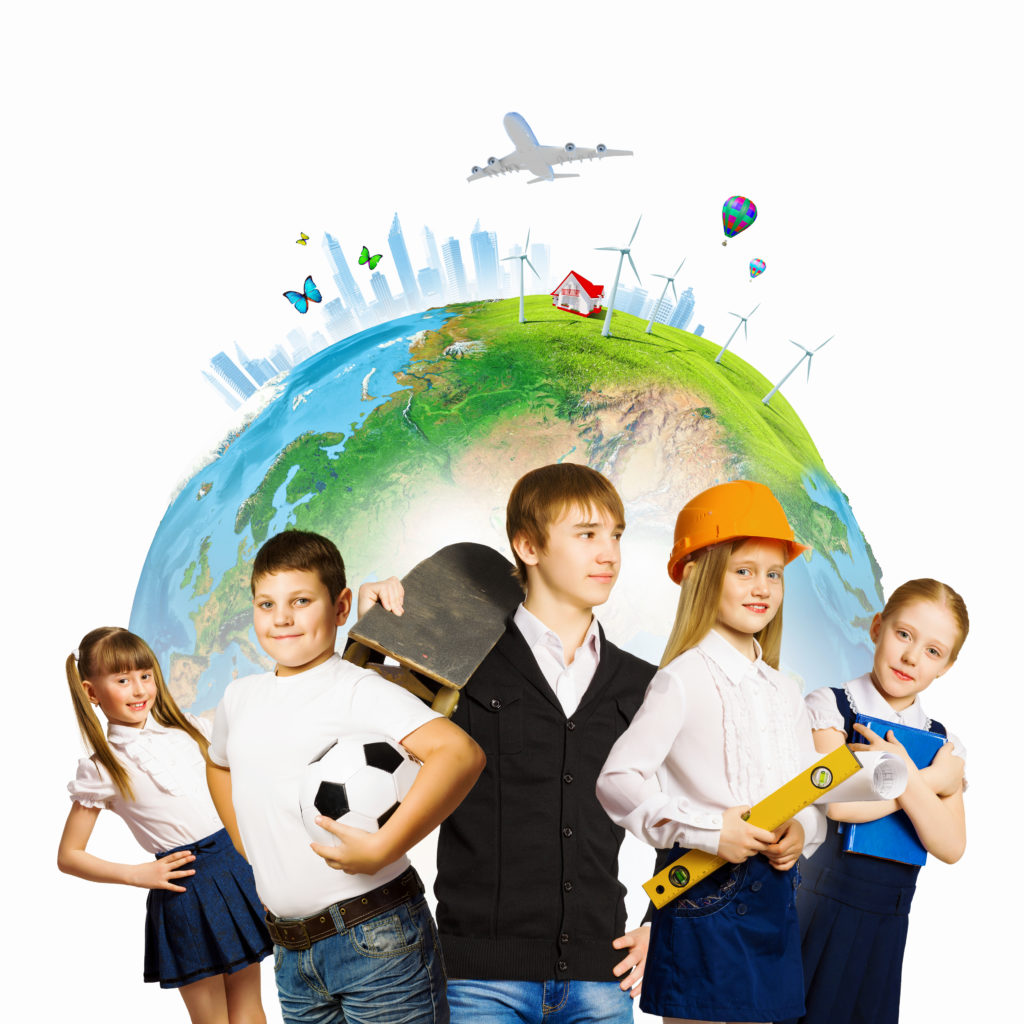